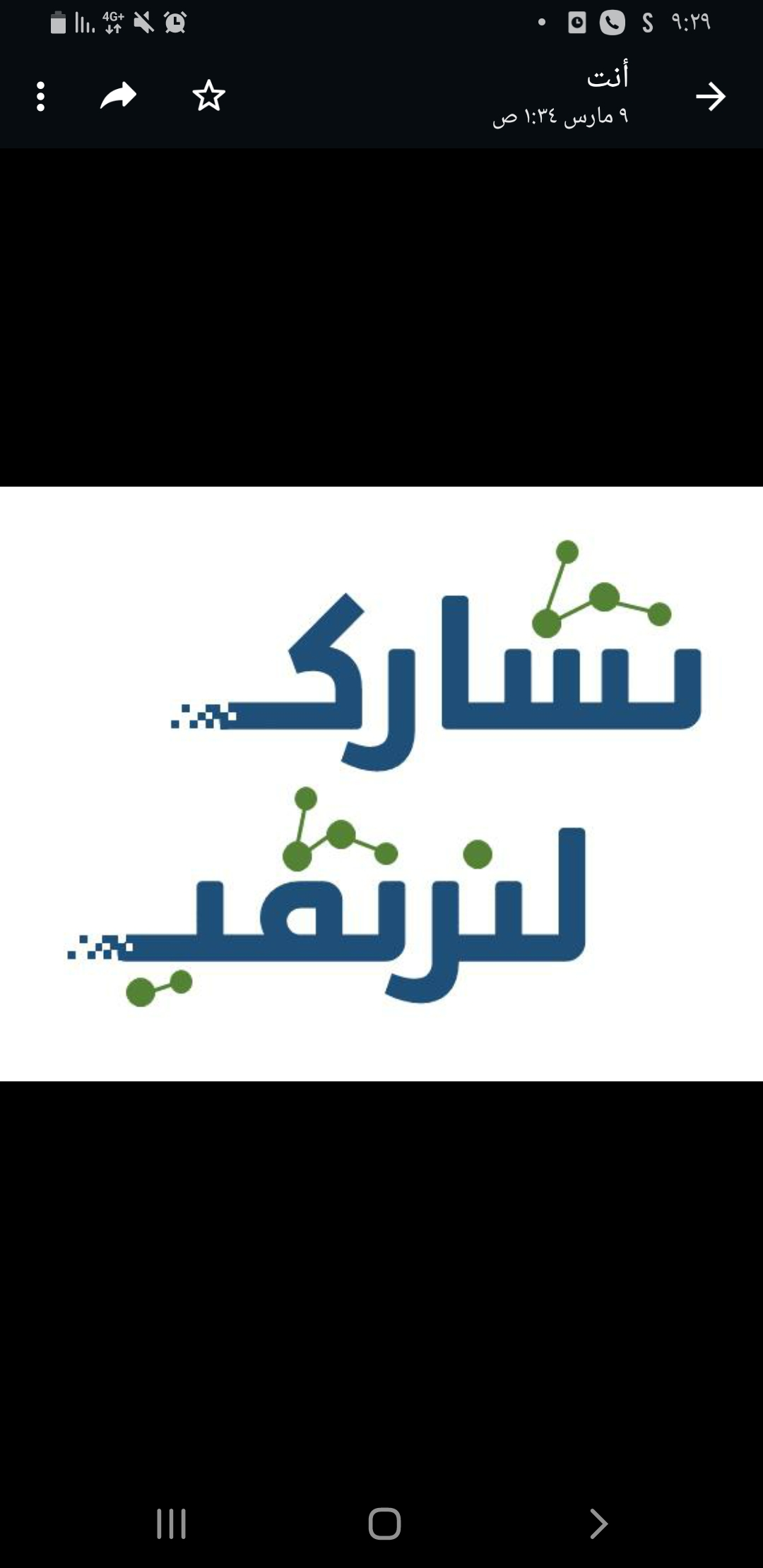 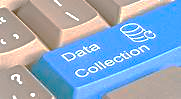 جمع البيانات والتحقق من صحتها
الدرس الثاني :
Data collection
إعداد و تصميم أ. منيرة محسن السبيعي       تعليم جدة
2022
مهارة حل المشكلات  الطريق
نحو الإبداع والتميز والريادة

تدريب على أسلوب البحث العلمي
ما العناصر الرئيسة في الطريقة العلمية لحل المشكلات ؟
2022
الهدف العام من الدرس
التعرف على مرحلة جمع البيانات وذلك بمعرفة مصارها الرئيسة والثانوية والتحقق من صحة إدخالها عبر استخدام 
Microsoft office Excel
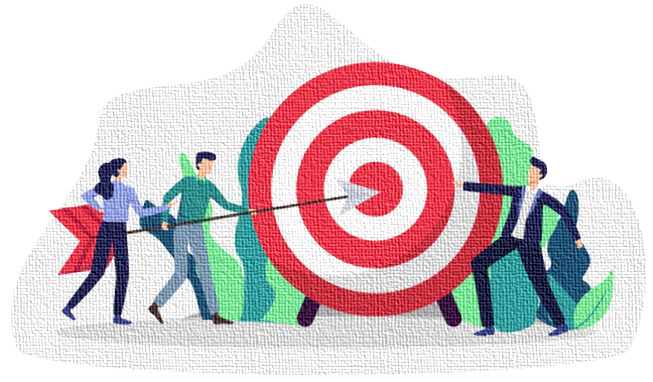 2022
باستخدام استراتيجية جدول التعلم
نواتج التعلم
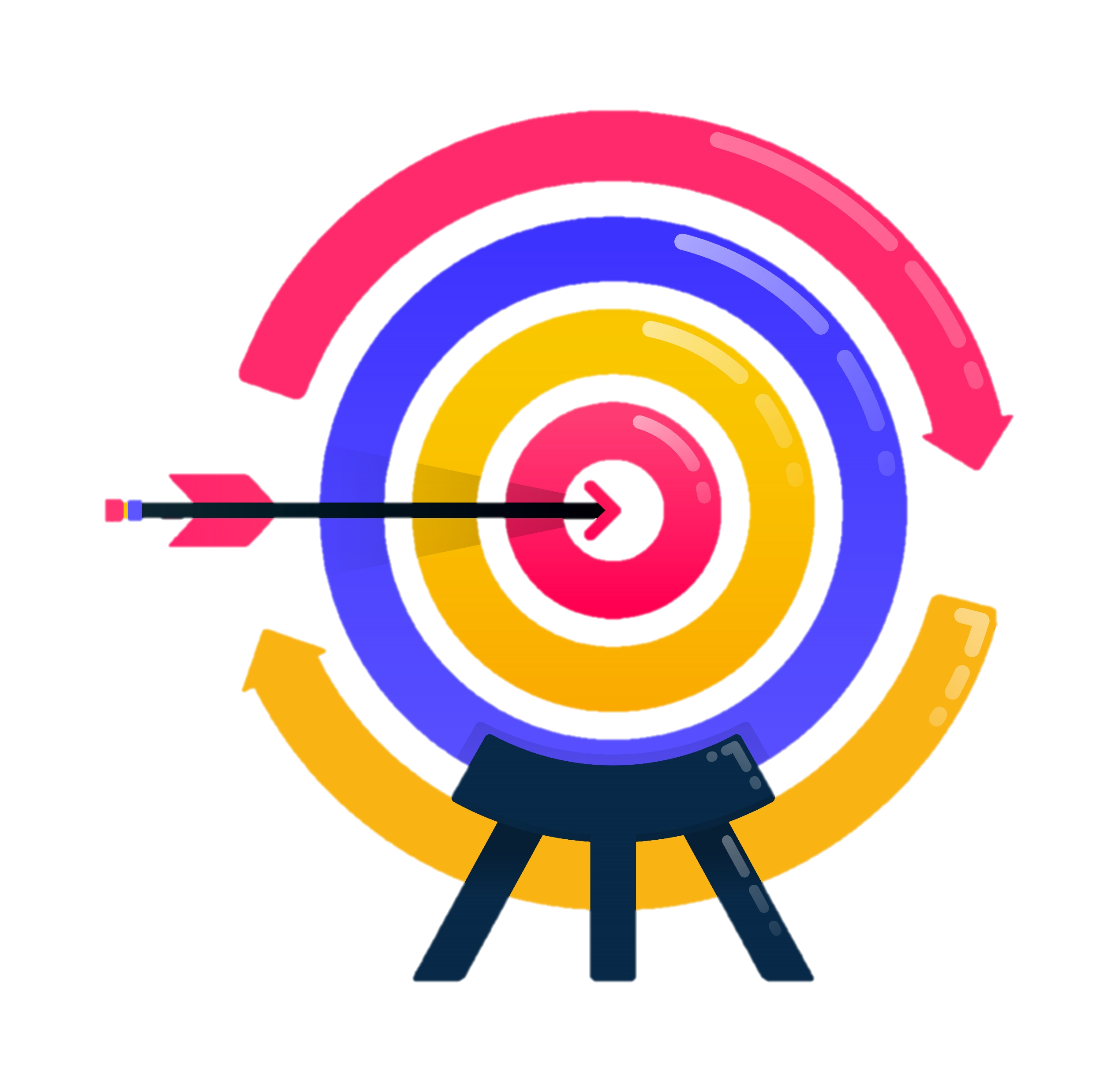 معرفة مفهوم جمع البيانات .
تمييز مصادر البيانات الرئيسة والثانوية .
معرفة أنواع التحقق من صحة البيانات .
تطبيق التحقق من صحة البيانات .
2022
01
معرفة مفهوم جمع البيانات .
2022
3 :دقائق
استراتيجية : نموذج فراير
فــــــــــردي
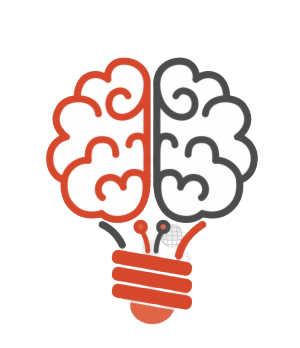 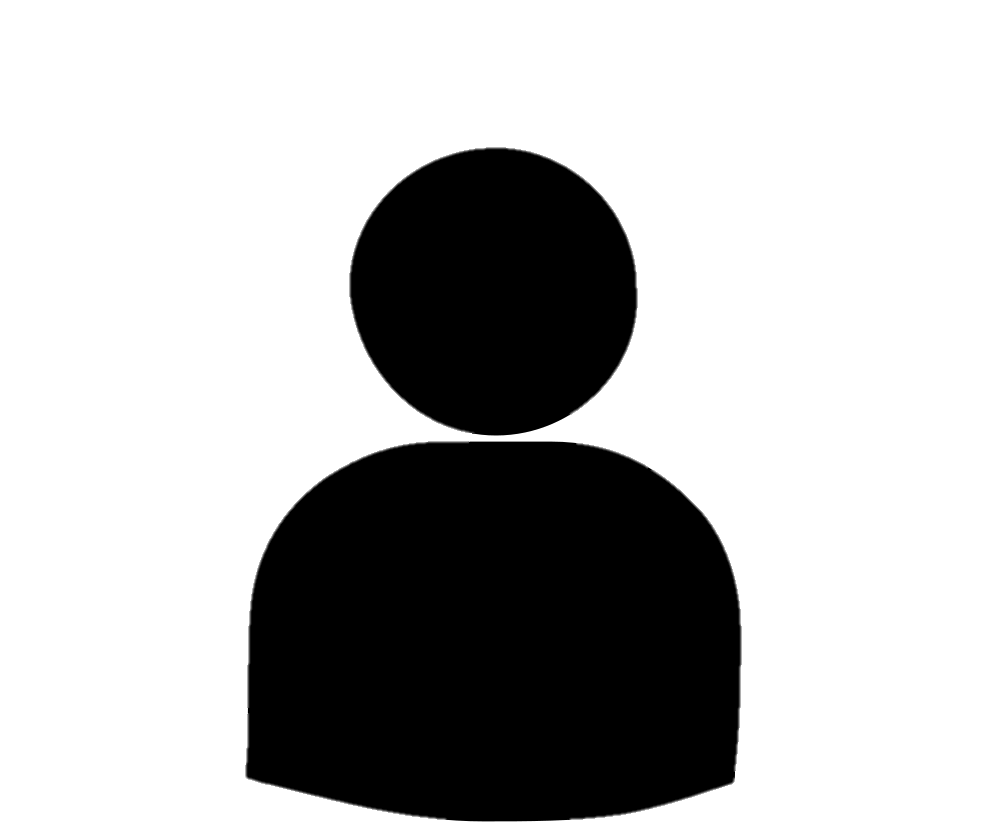 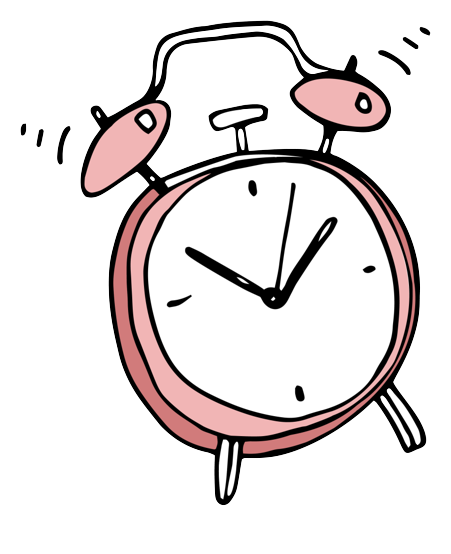 تحديد مفهوم جمع البيانات datacollection
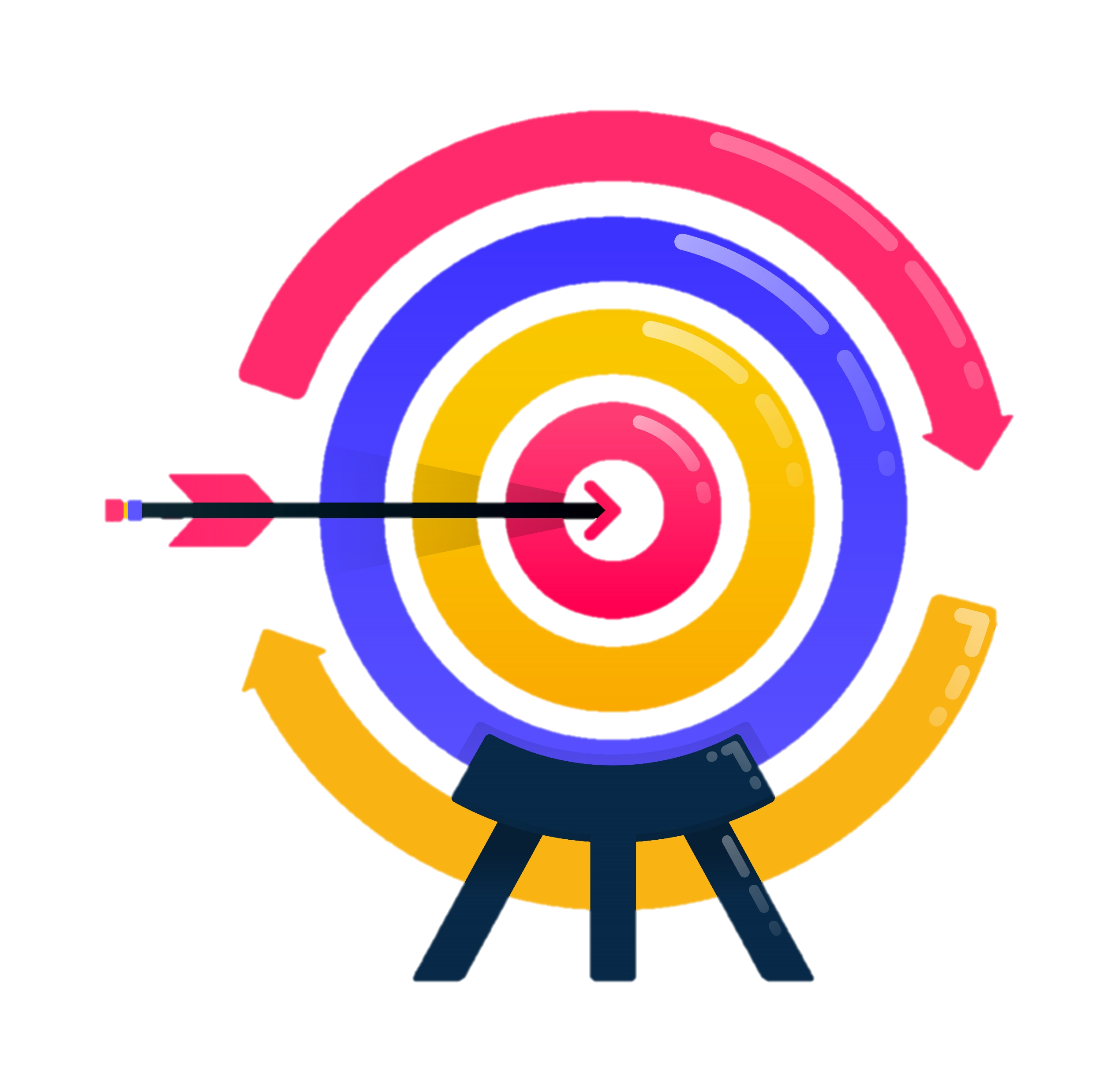 ؟
تعريف المفهوم
معايير جمع البيانات
المفهوم
مثال دال
مثال غير دال
2022
مفهوم جمع البيانات data collection
هي عملية جمع القراءات أو الحقائق وقياسها , وتشمل الحصول على البيانات وتسميتها  وتحسينها .
2022
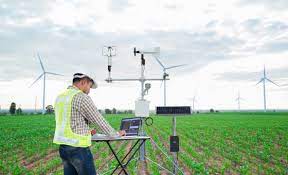 من أهم مراحل الدراسة لظاهرة معينة , وهي عملية جمع الحقائق والأرقام والكلمات للمتغيرات المستهدفة وتحسينها , ويمكن جمعها باستخدام أجهزة مختلفة مثل المستشعرات ومسجلات البيانات .
مرحلة جمع البيانات data collection
2022
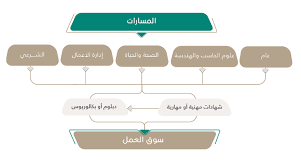 أذكري أمثلة من واقع حياتك لمهام تحتاج إلى جمع بيانات ومعلومات ؟
ما أهم المعايير التي راعيتها في مرحلة جمع البيانات للوصول إلى معلومات مفيدة ؟
2022
ما الاحتياجات القائمة في مرحلة جمع البيانات؟
التخطيط الجيد
الفهم العميق للمعاملات قيد الدراسة
لتحقيق أعلى معايير الجودة
تحديد المعلومات المفيدة في دراستنا
70%
90%
تأدية المهام بفاعلية
للوصول للمعلومات المفيدة .
50%
2022
BY SLIDESGO
02
تمييز مصادر البيانات الرئيسة والثانوية .
2022
جـــــمـــاعي
استراتيجية قراءة الصور
دقــــيـــقـــة
استراتيجية قراءة الصور
فــــــــــردي
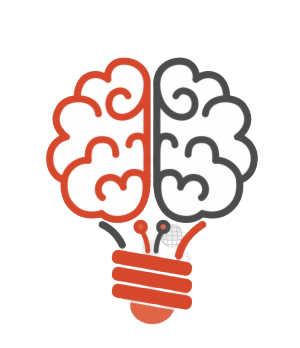 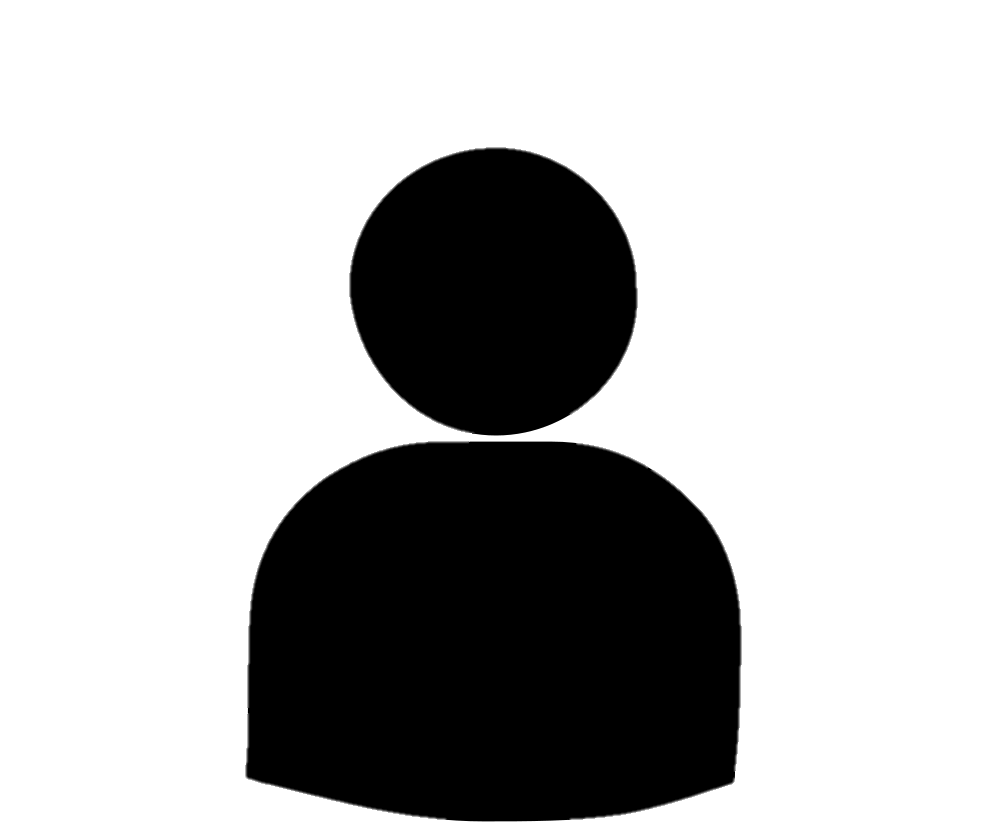 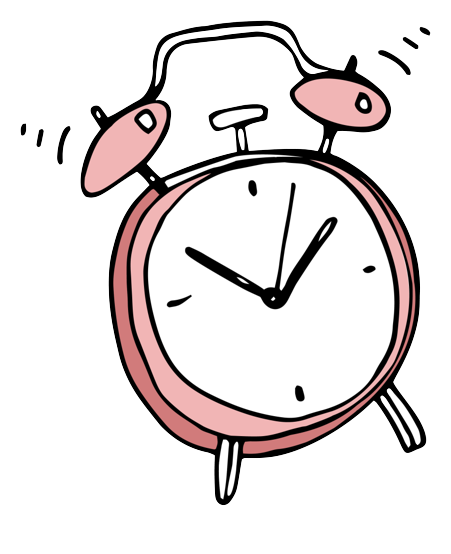 التمييز بين مصادر البيانات الرئيسة والثانوية .
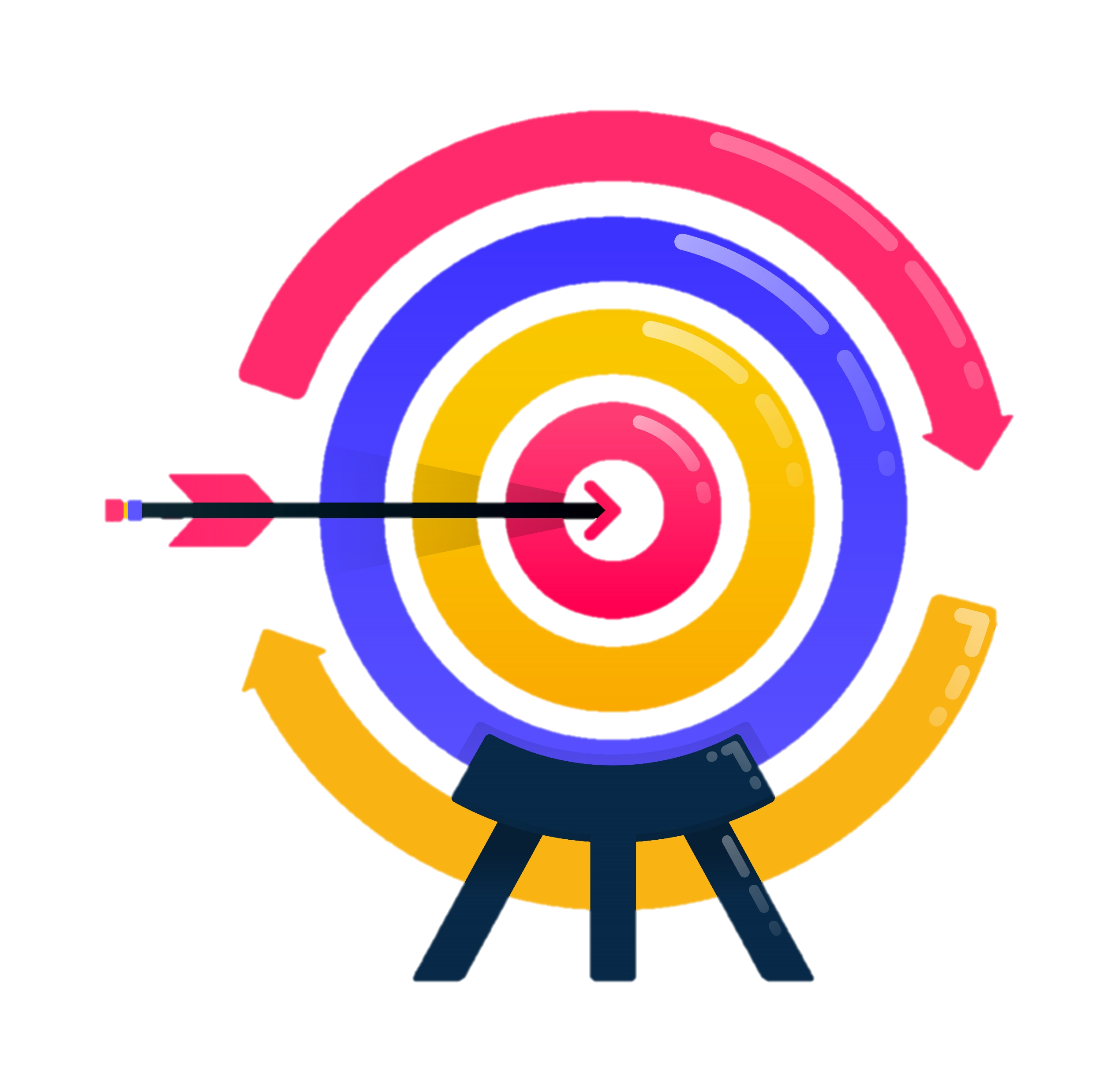 من خلال الصور الموجودة أمامك ، استنتجي مصادر البيانات الرئيسة ؟
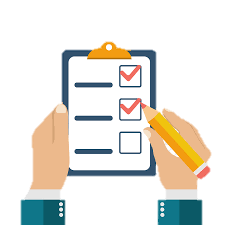 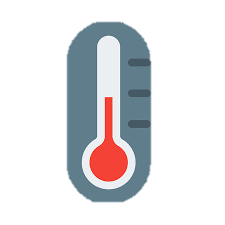 الاستبيانات
مستشعر سرعة الرياح
مستشعر درجة الحرارة
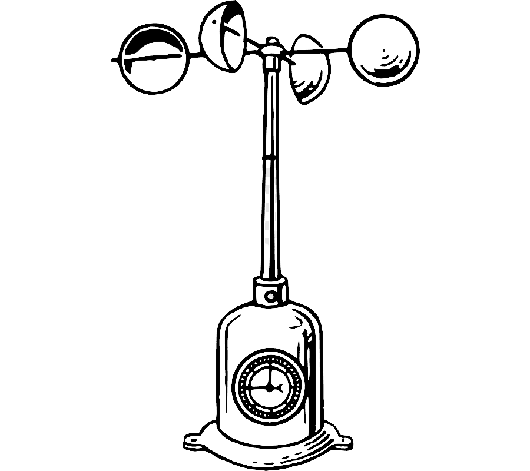 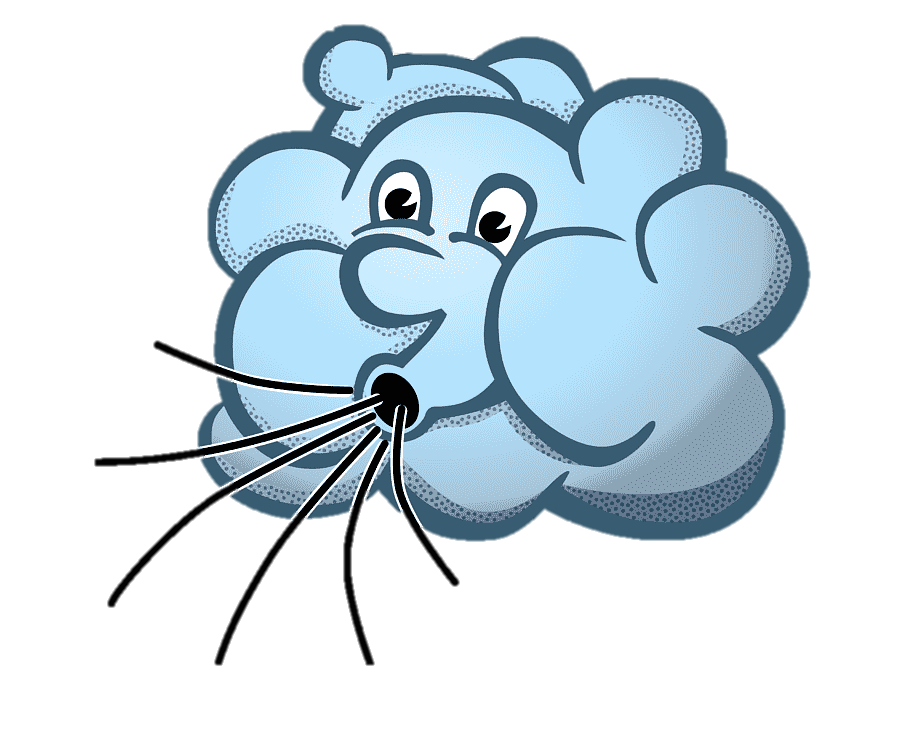 مصادر البيانات الرئيسة والثانوية
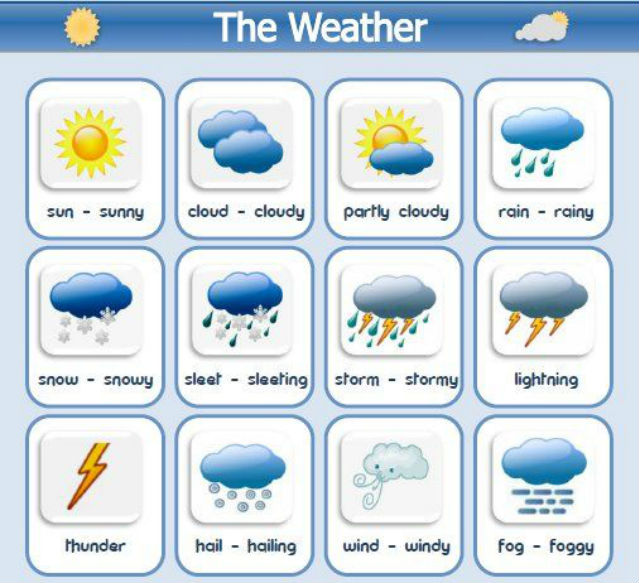 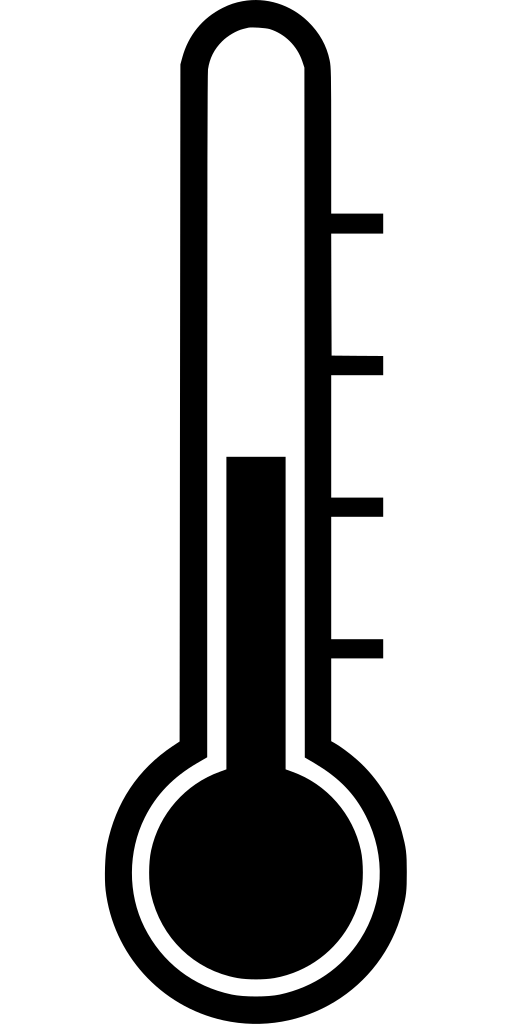 2022
تقويم تكويني
اختاري الإجابة الصحيحة فيما يلي 
درجة الحرارة و سرعة الرياح مثال للبيانات......
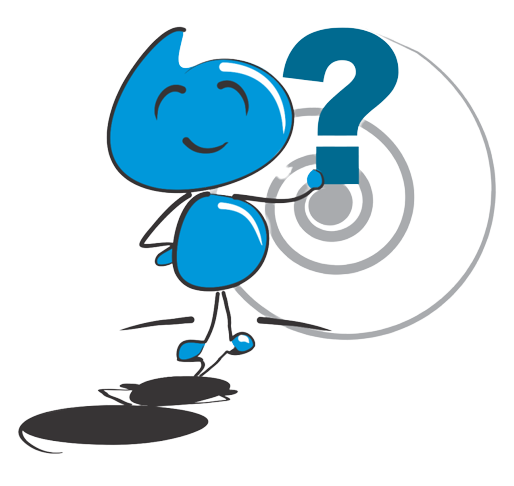 الرئيسة
الثانوية
الأولية
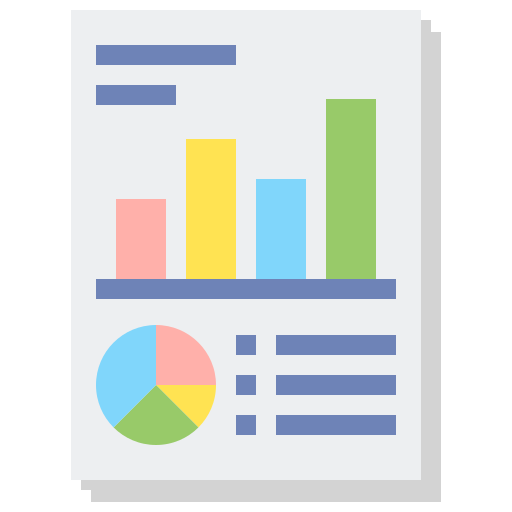 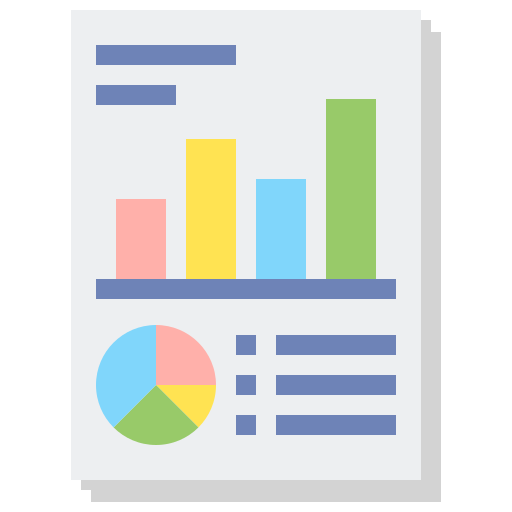 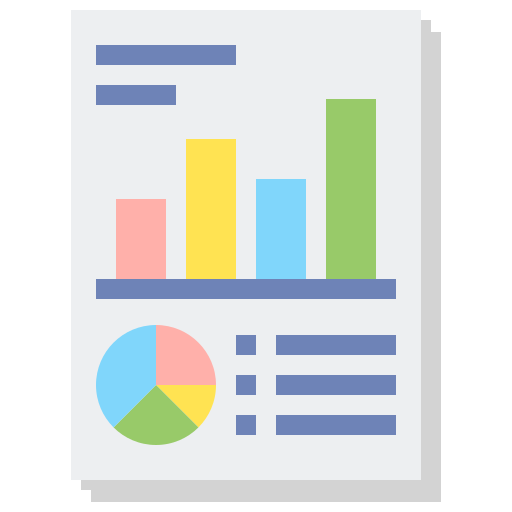 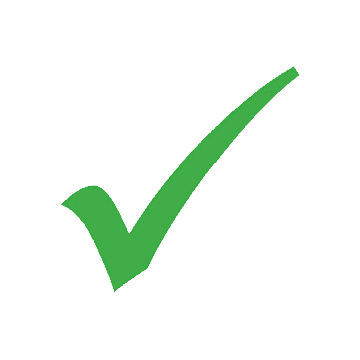 03
معرفة أنواع التحقق من صحة البيانات .
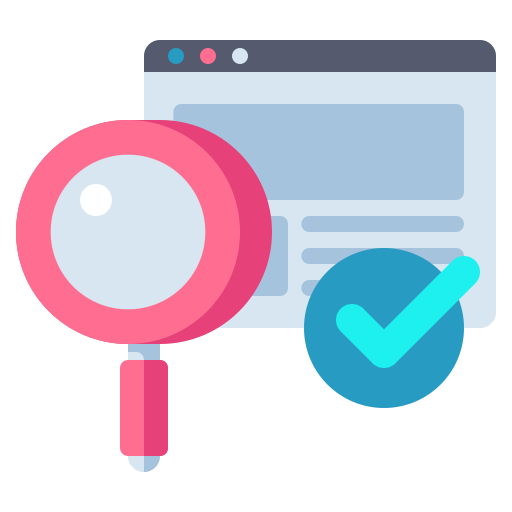 2022
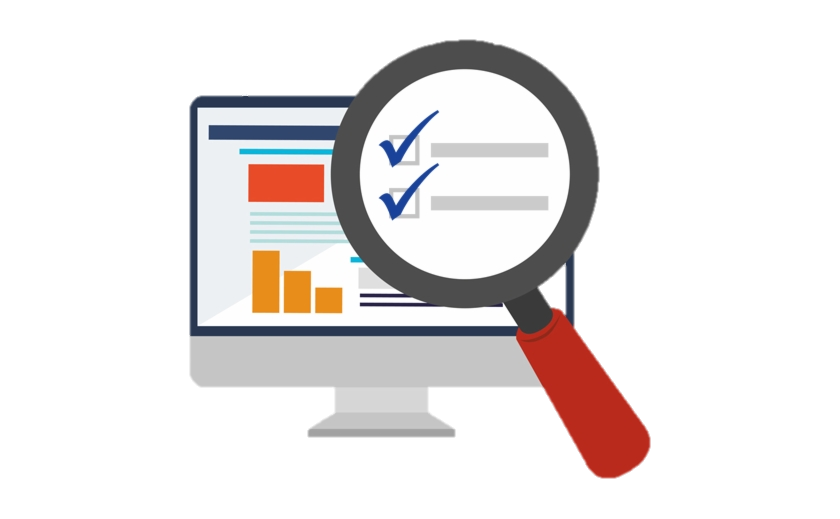 التحقق من صحة إدخال البيانات
أي نشاط من أن البيانات المدخلة تأتي من مجموعة من القيم المعتمدة , وتتوافق مع القواعد المقبولة للبيانات .
2022
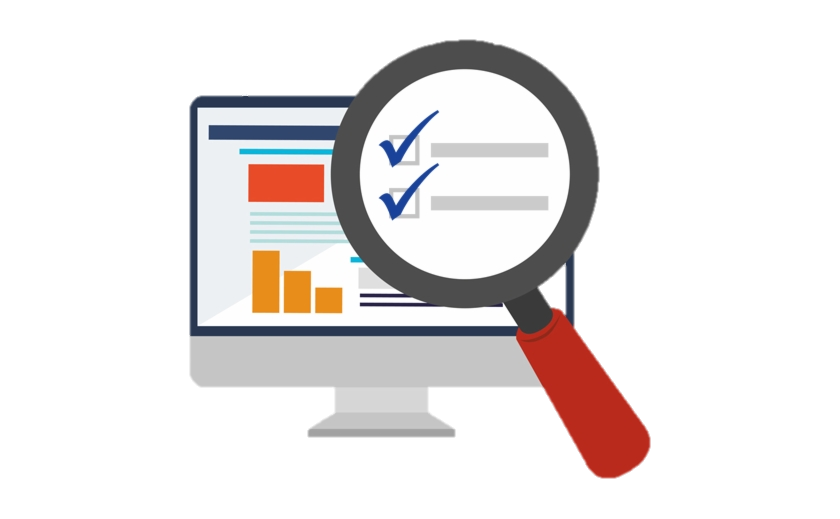 ما الهدف من عملية التحقق من صحة البيانات
ضمان الدقة والجودة
2022
مثال التحقق من صحة إدخال البيانات
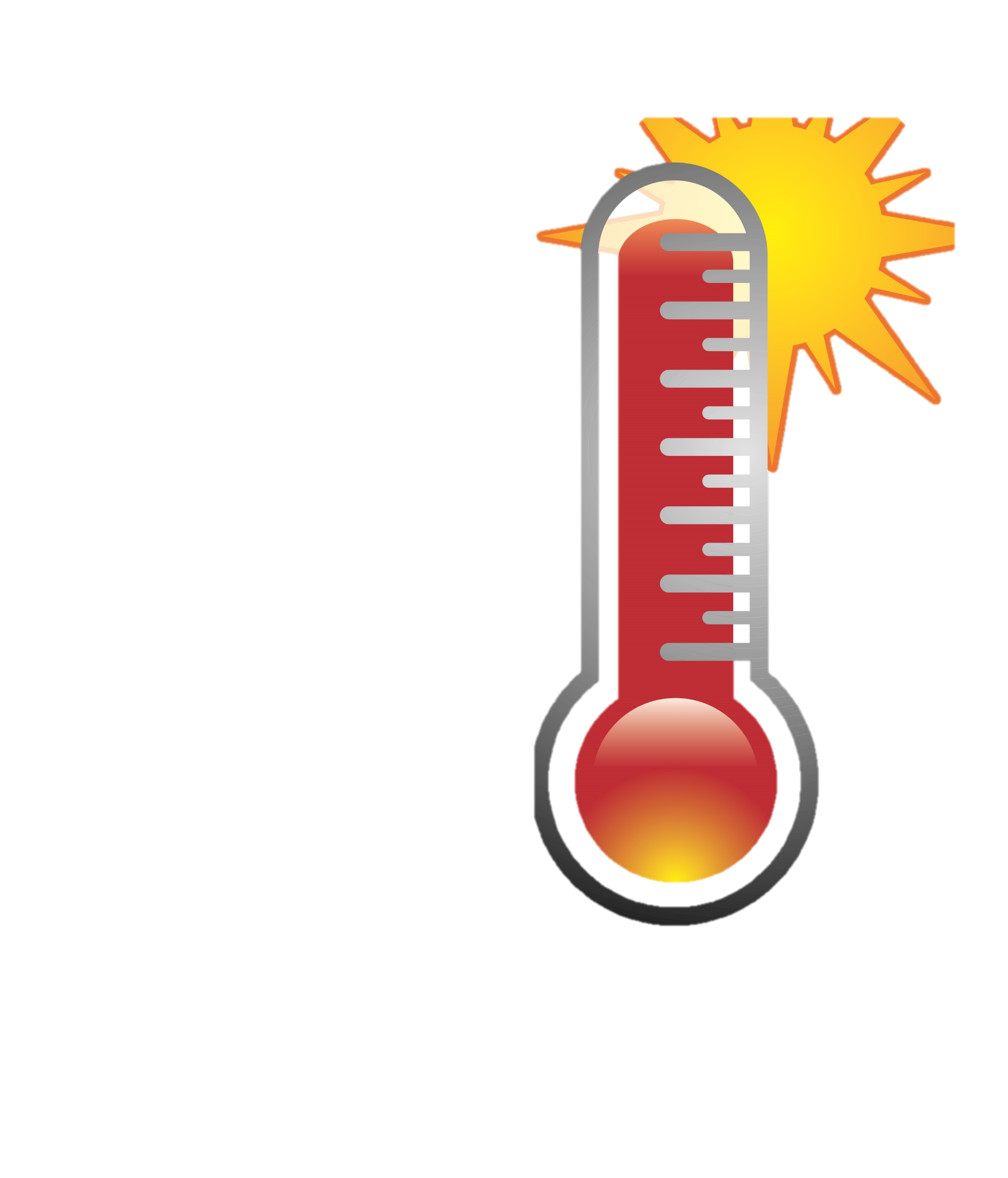 يمكن أن يتراوح النطاق المقبول لقيم درجة حرارة الهواء
 المسجلة من المستشعر ( -88 إلى 58) درجة مئوية. 
وفي حال تسجيل المستشعر قيمة مثل مليون درجة مئوية، 
يشير إلى حدوث خلل في المستشعر ويجب رفض القيمة.
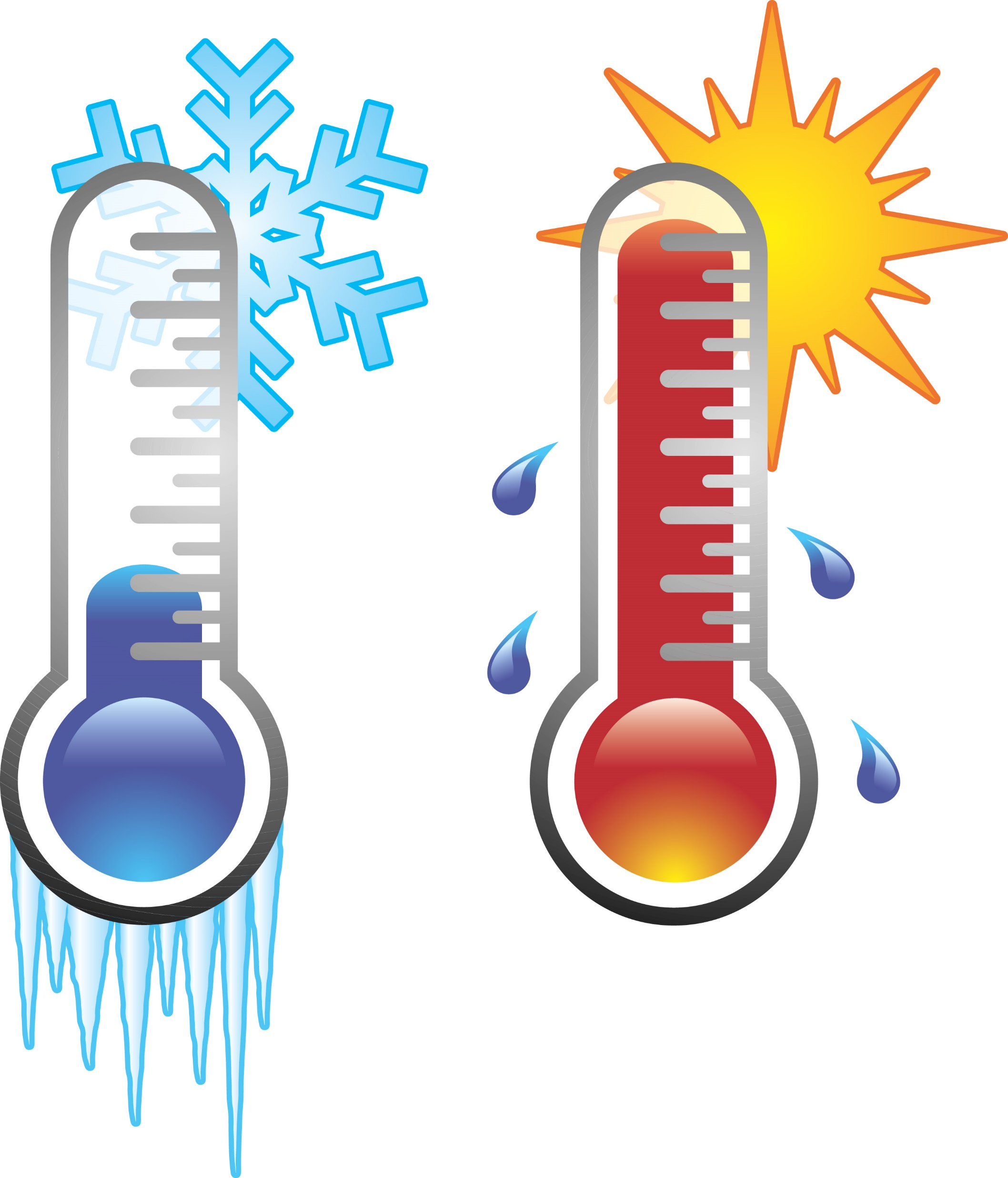 2022
أنواع التحقق من صحة البيانات المدخلة
النمط
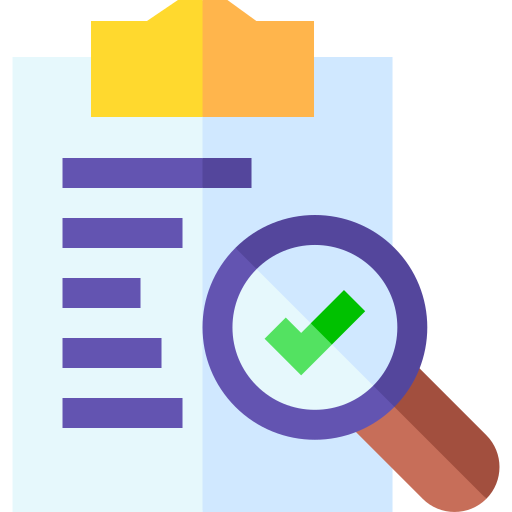 التحقق من البحث
التحقق من التواجد
التحقق من الطول
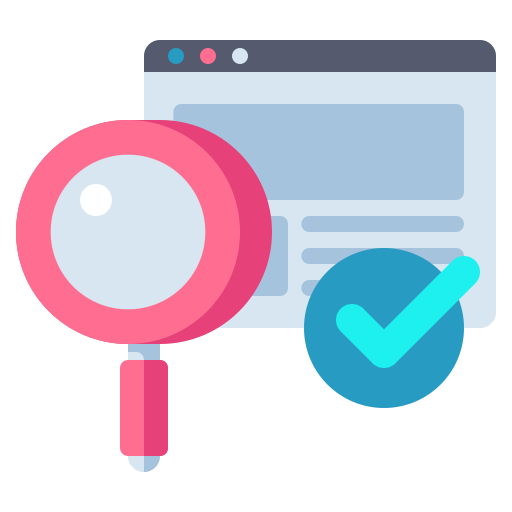 التحقق من النطاق
التحقق من الصيغة
التحقق من النوع
2022
تقييم ختامي
https://quizizz.com/join?gc=10249003
2022
تطبيق الجزء العملي في الدرس
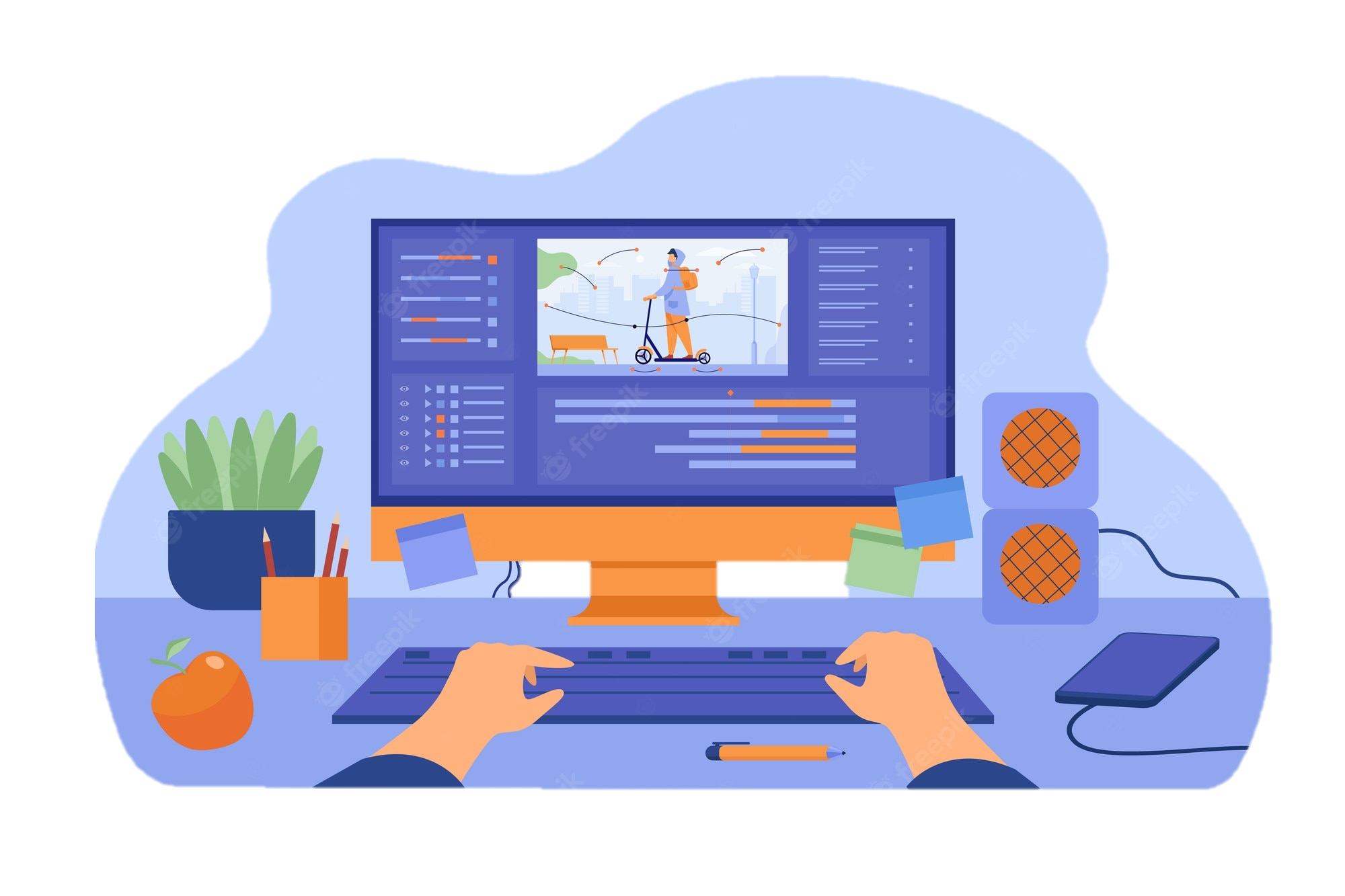 مثال على التحقق من صحة البيانات Data Validation Example
افترض أنك تعمل وكيل سياحي، وتريد عمل حملة سياحية لمدينتي الرياض وجدة حيث ستقام فعاليات أو أحداث مهمة طوال العام، ومن العوامل المهمة في تنظيم الحملة السياحية أن تكون على دراية بأحوال الطقس في كل مدينة؛ من أجل اشعار السياح للاستعداد لهذه الظروف والاستمتاع بالحدث بشكل أفضل.بصفتك وكيل سياحي، زرت موقع المركز الوطني للأرصاد  https://ncm.gov.sa وحملت بيانات درجات الحرارة وهطول الأمطار لمدينتـي جـدة والرياض. افتح برنامج مايكروسوفت إكسل وأنشئ ورقة تسمى "الطقس والأحداث في المملكة العربية السعودية" لإدخال هذه البيانات. قم بإنشاء خمسة أعمدة بعنوان الأشهر والمدينة ودرجة الحرارة العظمى ( درجة مئوية) ، ومتوسط هطول الأمطار (المليمتر) وعدد الأحداث. عليك برمجة القيم المحددة للتحقق من صحة البيانات في كل عمود ، وبعد ذلك سيتعين عليك إدخال البيانات التي حصلت عليها من موقع المركز الوطني للأرصاد كما في الجدول التالي:
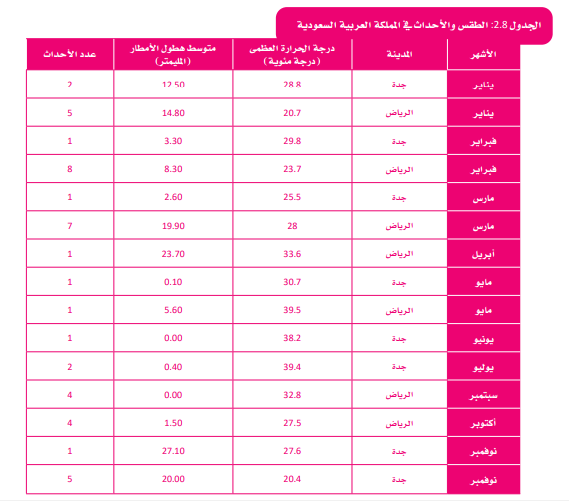 يمكن تلخيص إجراءات التحقق من صحة البيانات في المخطط التالي :
التحقق من الطول
يجب أن تتكون من أسماء المدن المسجلة من ثلاثة إلى ستة حروف .
التحقق من النوع
يجب أن تكون القيم رقمية فقط .
التحقق من التواجد
التأكد من أن كل خلية لها قيمة مسجلة .
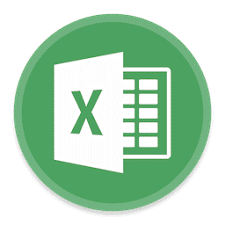 التحقق من الصيغة
يجب أن تكون قيم هطول الأمطار مسجلة بصيغة رقم عشري .
التحقق من البحث
القيم المحددة مسبقًا من عمود " الشهر"
التحقق من النطاق
يجب أن تتراوح قيم درجة الحرارة المسجلة من 20 إلى 45 درجة.
التحقق من صحة البحث والتواجد في إكسل
لتنفيذ التحقق من صحة البحث والتواجد على العمود الأول بعنوان "الشهر"، ستقوم بإضافة جميع أسماء الأشهر كقيم محددة ومرتبة مسبقا لكي يستطيع المستخدم إدخالها بمجرد البحث عن كل شهر من القائمة. ستستخدم نافذة التحقق من صحة البيانات بحيث لا يستطيع البرنامج قبول الخلايا الفارغة والتي تعني أن الخلايا بدون قيمة.
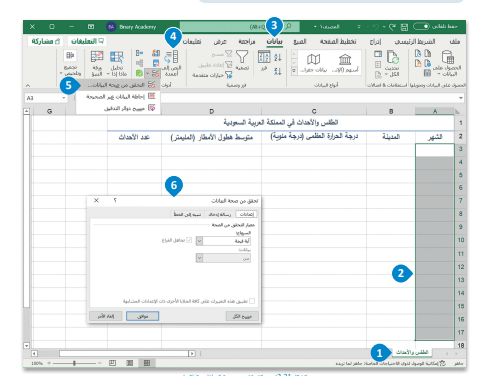 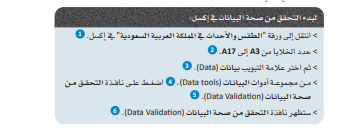 التحقق من صحة البحث والتواجد في إكسل:
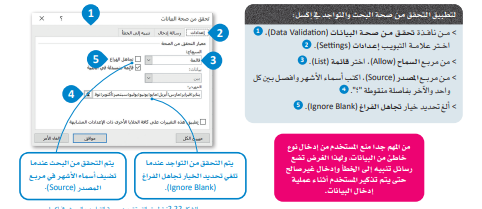 التحقق من صحة البحث والتواجد في إكسل
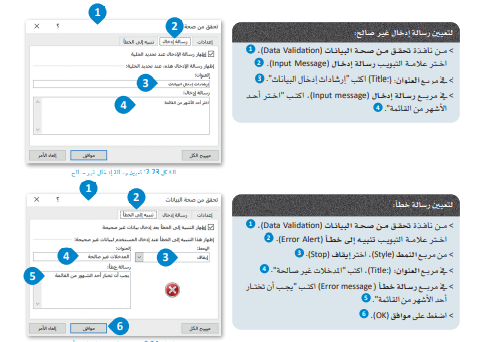 التحقق من صحة البحث والتواجد في إكسل
بعد أن انتهيت من إجراء التحقق من صحة البحث والتحقق من صحة التواجد ، يمكنك البدء في إدخال البيانات في الجدول. ففي كل خلية من A3 إلى A17 يمكنك رؤية قائمة منسدلة تعرض قيم أشهر محددة مسبقا ويمكنك إما كتابة اسم الشهر أو الاختيار فقط من القائمة المنسدلة. عند إدخال قيم الأشهر سيتم عرض رسالة الإدخال "إرشادات إدخال البيانات"، أما إذا كتبت قيمة أخرى لم يتم تضمينها في قائمة القيم المحددة سابقا في عمود الشهر، فستظهر رسالة الخطأ التي عينتها مسبقا على الشاشة.
التحقق من صحة البحث والتواجد في إكسل:
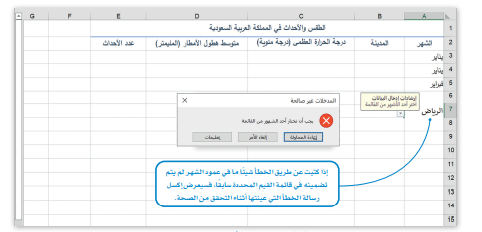 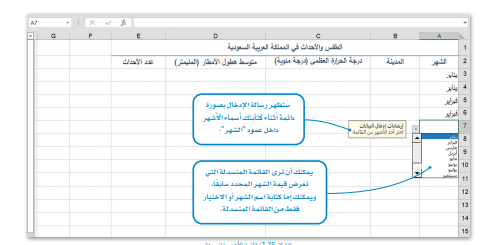 التحقق من صحة الطول في إكسل
ابدأ العمل في إدخال أسماء المدن في عمود " المدينة " , وقبل إدخال أسماء المدن تحقق من الطول ؛ حتى تتمكن من إدخال قيم تتراوح بين 3 إلى 6 حروف فقط .
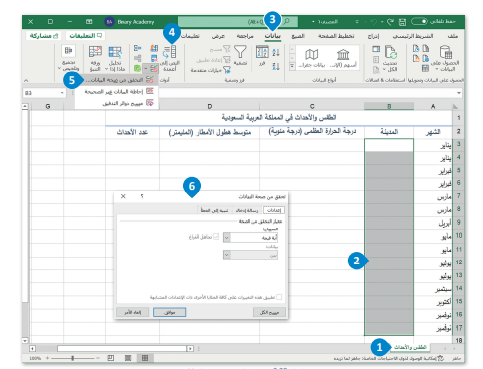 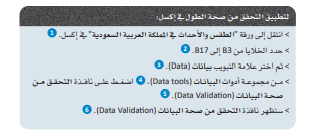 التحقق من صحة الطول في إكسل
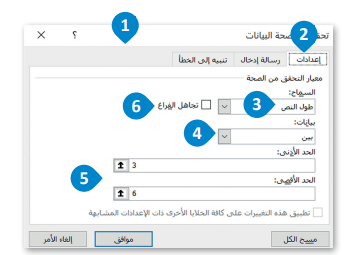 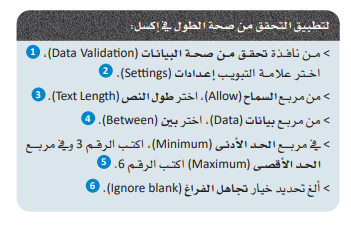 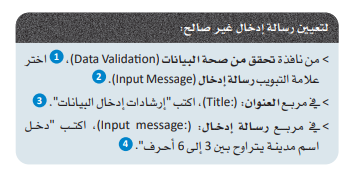 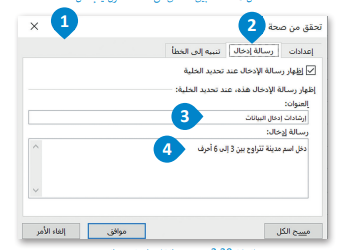 التحقق من صحة الطول في إكسل
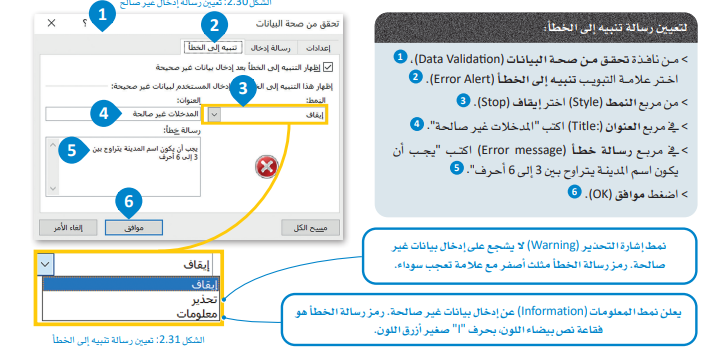 التحقق من صحة الطول في إكسل
بعد الانتهاء من إجراء التحقق من صحة الطول، يمكنك البدء في إدخال بيانات المدن، يسمح لك في كل خليـة مـن B3 إلى B17 كتابة اسم المدينة بحيث يتكون من 3 إلى 6 أحرف. تظهر رسالة الإدخال باستمرار وإذا أدخلت عن طريق الخطأ قيمة أقل من 3 أحرف أو أكثر من 6 أحرف، فستظهر رسالة الخطأ التي قمت بتعيينها سابقا على الشاشة.
التحقق من صحة الطول في إكسل
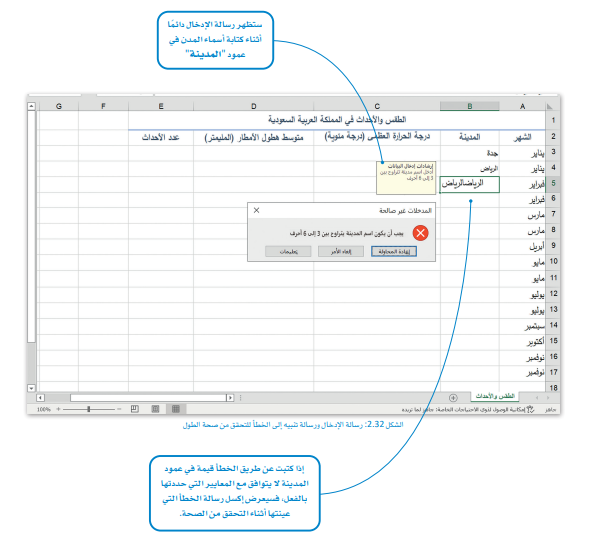 التحقق من صحة الطول في إكسل
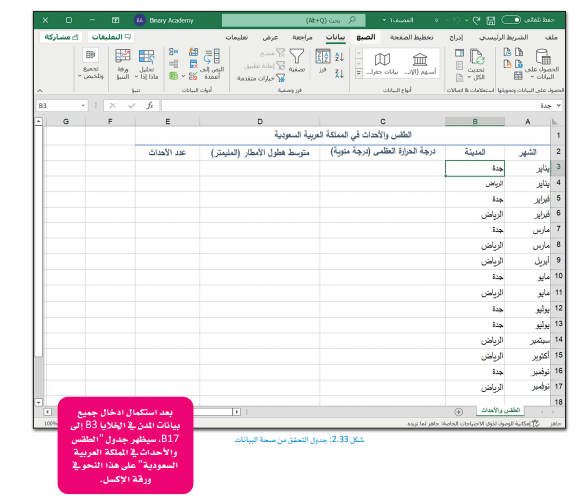 التحقق من صحة النطاق في إكسل
استمر في العمل على العمود الثالث عمود " درجة الحراة العظمى ( درجة مئوية ) " . قبل إدخال قيم درجات الحرارة تحقق من صحة النطاق ؛ حتى تتمكن من إدخال قيم درجات الحرارة بحيث تتراوح من 20 إلى 45 درجة مئوية فقط .
التحقق من صحة النطاق في إكسل
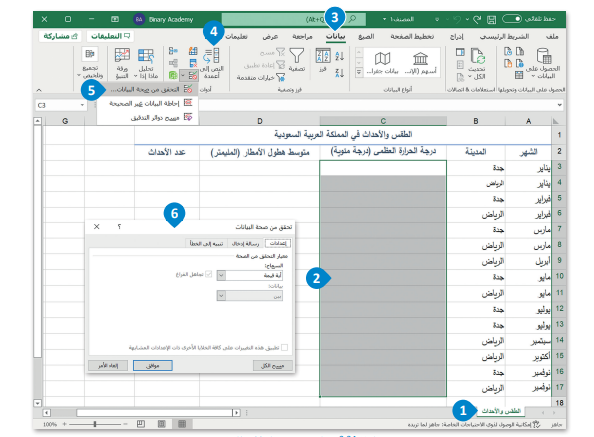 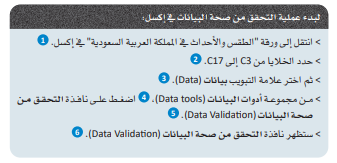 التحقق من صحة النطاق في إكسل
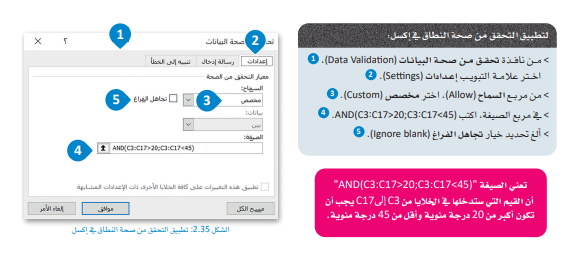 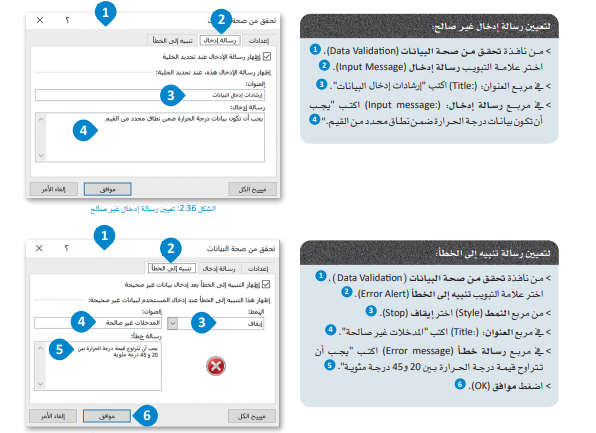 التحقق من صحة النطاق في إكسل
بعد الانتهاء من إجراء التحقق من صحة النطاق، يمكنك البدء في إدخال بيانات قيم درجات الحرارة العظمى (درجة مئوية). 
يسمح لك في كل خلية من C3 إلى C17 إدخال قيمة درجة حرارة تتراوح بين 20 إلى 45 درجة مئوية.ستظهر رسالة الإدخال دائما داخل الخلايا، وإذا كتبت عن طريق الخطأ قيمة أقل من 20 درجة مئوية أو أكبر من 45 درجة مئوية فستظهر رسالة الخطأ التي عينتها أثناء التحقق من الصحة على الشاشة.
التحقق من صحة النطاق في إكسل
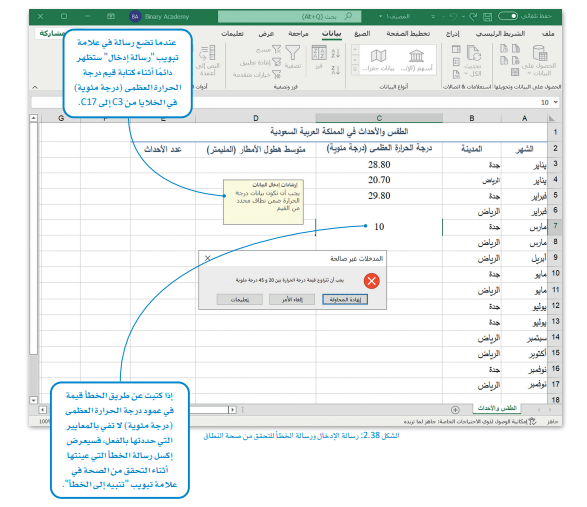 التحقق من صحة النطاق في إكسل
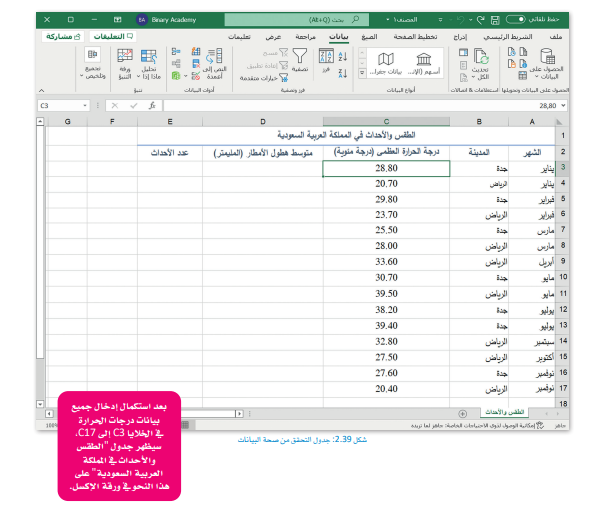 التحقق من صحة الصيغة في إكسل
استمر في العمل على العمود الرابع، عمود "متوسط هطول الأمطار (المليمتر)". قبل إدخال قيم هطول الأمطار، تحقق من صحة الصيغة؛ حتى تتمكن ليس فقط من إدخال القيم الصحيحة، ولكن أيضا الكسور العشرية. يتطلب هذا الإجراء تعيين الحد الأدنى والأقصى، لذلك ستعين الحد الأدنى لمتوسط قيمة هطول الأمطار يساوي 0 مم والحد الأقصى يساوي 30 مم.
التحقق من صحة الصيغة في إكسل
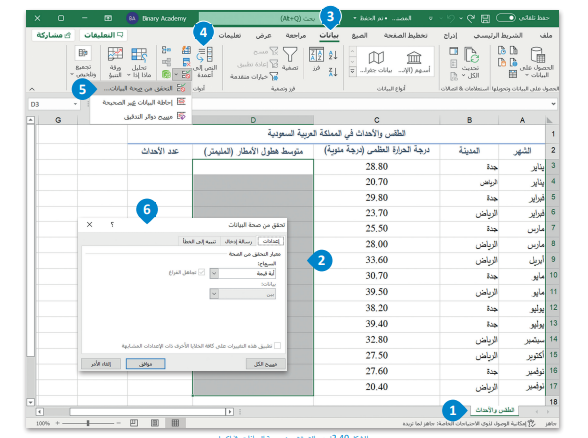 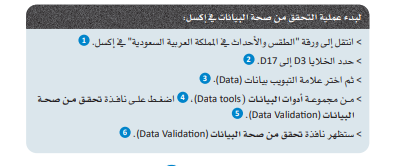 التحقق من صحة الصيغة في إكسل
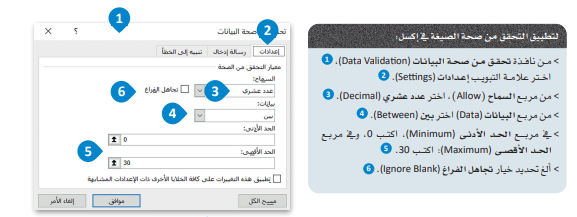 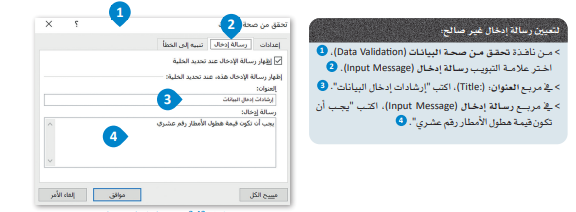 التحقق من صحة الصيغة في إكسل
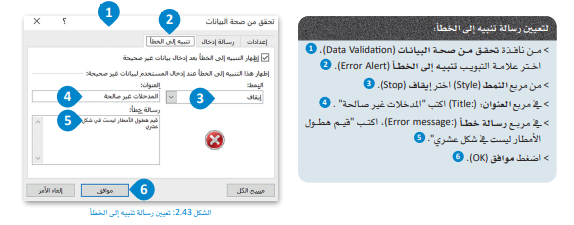 عند الانتهاء من خطوة التحقق من صحة الصيغة، يمكنك البدء في إدخال بيانات هطول الأمطار. يمكن أن تدخل قيمـة لـكـل خـليـة مـن D3 إلى D17 ويسمح لك بإدخال قيمة هطول الأمطار في شكل عشري بقيم تتراوح بين 0 إلى 30 مم.ستظهر رسالة الإدخال باستمرار وحال إدخال قيمة عن طريق الخطأ أقل من 0 مم أو أكبر من 30 ستظهر على الشاشة مباشرة رسالة الخطأ التي قمت بتعيينها سابقا.
التحقق من صحة الصيغة في إكسل
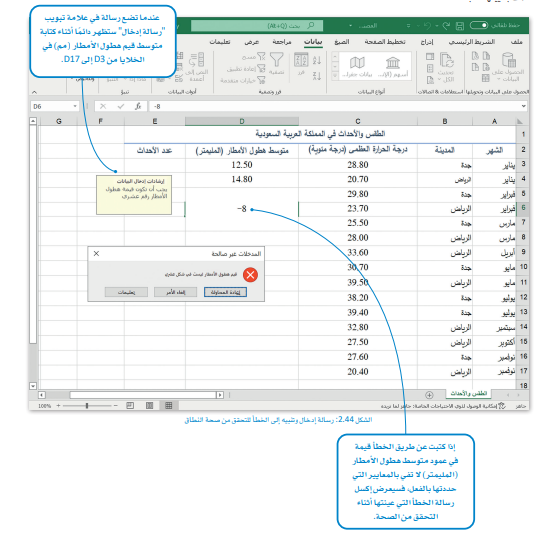 التحقق من صحة الصيغة في إكسل
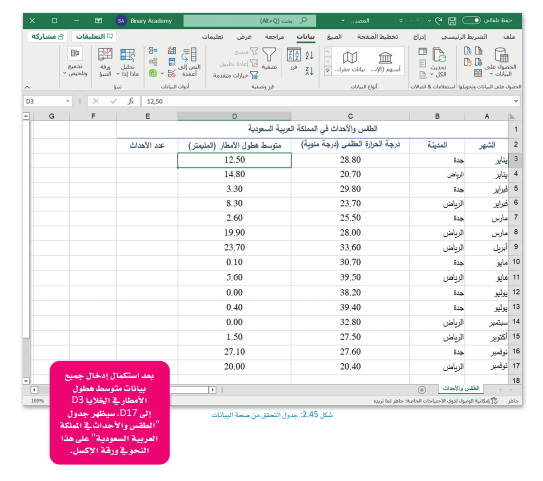 التحقق من صحة النوع في إكسل
استمر في العمل على العمود الخامس، عمـود "عدد الأحداث". قبل إدخال عدد الأحداث لكل مدينـة، تحقق من صحة النـوع؛ حتى تتجنب إدخال قيم سالبة تستدعي هذه الخطوة تعيين قيمة الحد الأدنى، لذلك ستعين قيمة الحد الأدنى تساوي 1 حتى لا تكون قيم الحدث مساوية للصفر وكذلك لا تحوي قيما سالبة.
التحقق من صحة النوع في إكسل
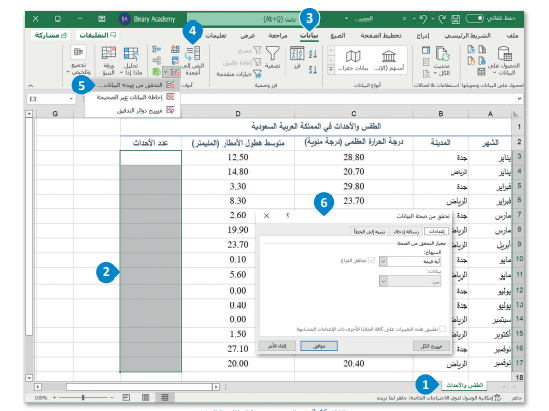 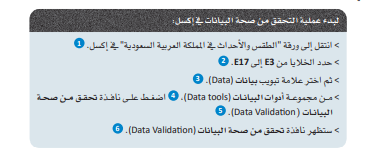 التحقق من صحة النوع في إكسل
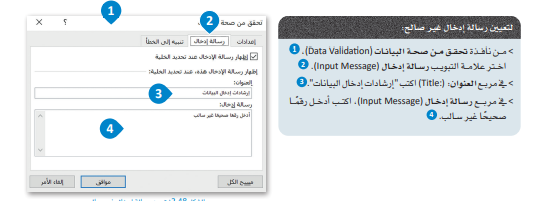 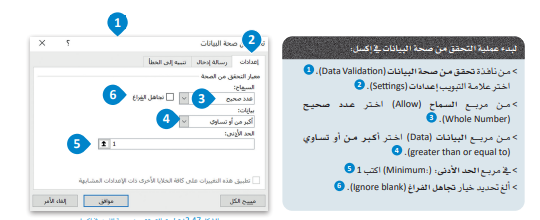 التحقق من صحة النوع في إكسل
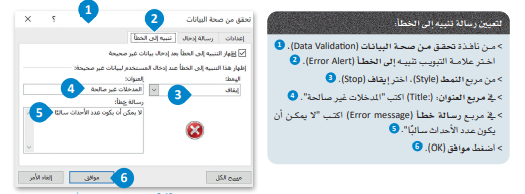 بعد الانتهاء من إجراء التحقق من صحة النـوع، أدخل بيانات الأحداث كما هو موضح بالجدول رقم 2.8. يمكن أن تدخل قيمة لكل خلية من 3 إلى E17 ويسمح لك بإدخال رقم يساوي أو أكبر من 1. سيتم عرض رسالة الإدخال باستمرار وإذا أدخلت عن طريق الخطأ قيمة أقل من 1، فستظهر على الشاشة رسالة الخطأ التي قمت بتعيينها سابقا.
التحقق من صحة النوع في إكسل
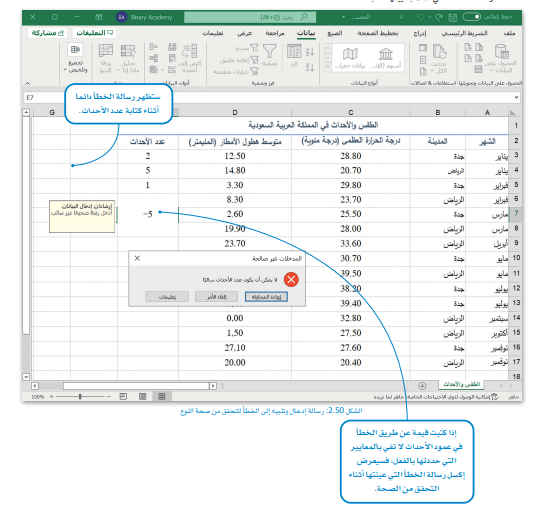 التحقق من صحة النوع في إكسل
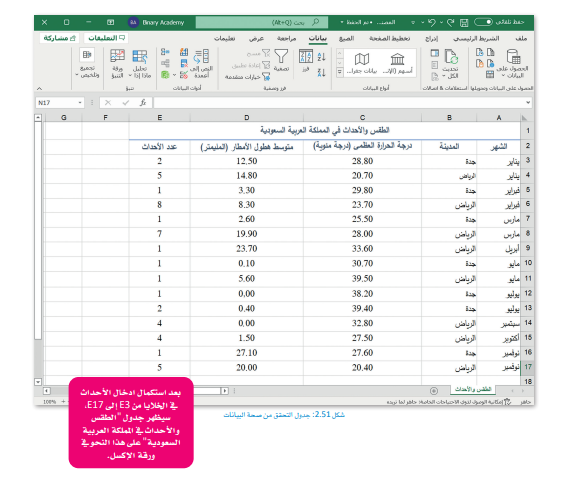 باستخدام استراتيجية جدول التعلم
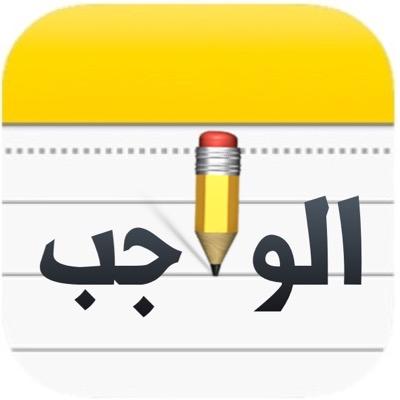 السؤال الأول ص 40
انتــهى الدرس ،،
شــاكرة لكن حسن تفاعلكن
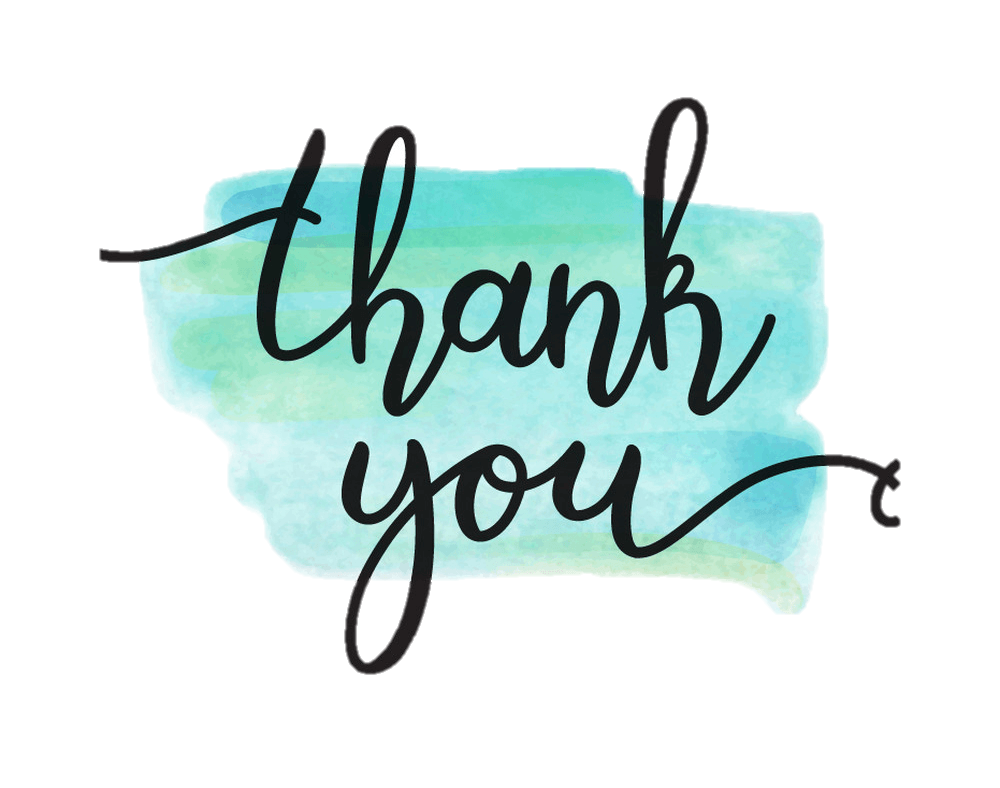